Secret Sharing, Matroids, 
and 
Non-Shannon Information Inequalities
Amos Beimel
Ben-Gurion University
Joint works with Noam Livne, Carles Padro, Ilan Orlov
Lecture Plan
Introduction and Motivation
Secret Sharing, Entropy, Information Inequalities
Lower Bounds for Matroidial Access Structures
Limitations of Information Inequalities
Conclusions and Open Problems
2
pn
p1
p2
Secret Sharing [Shamir79,Blakley79,ItoSaitoNishizeki87]
s1
s2
sn
s
r
Participants: P={p1,…,pn}
Access Structure   2P
A scheme realizes  if:
Correctness: every authorized set B can recover s
Privacy: every unauthorized set B cannot learn anything about s
3
Example: The Connectivity Access Structure
Participants – edges in an undirected graph  
Minimal Authorized sets:  
paths from vertex v1 to vertex v2

Example:
P2
P1
P6
v2
v1
P3
P5
P4
4
Example: The Connectivity Access Structure
Participants – edges in an undirected graph  
Minimal Authorized sets:  
paths from vertex v1 to vertex v2

Example:
Ideal scheme:
 s  {0,1}
 r1=s and r2=0
 choose a random bit ri for    vertex vi 
 Share of edge (vi,vj) is rirj
v3
P1
sr3
P6
v2
v1
r4
r3r4
P5
v4
5
Which Access Structures Can be Realized?
Necessary condition:   is monotone
Also sufficient!
minimal sets
s⊕r1
{2,4}
s
r1
s⊕r2
{1,2}
s
r2
s⊕r3 ⊕r4
s
r3
r4
{1,3,5}
P1
P2
P3
P4
P5
Not efficient!!!!
6
Which Access Structures Can be Realized?
Necessary condition:  is monotone
Also sufficient!
The known schemes for general access structures have shares of size ℓ·2O(n)
n – number of participants
ℓ – size of secrets in bits
Best lower bound [Csirmaz94]: ℓ· n / log n 	
Large gap!
No significant progress made from 94

Conjecture: There is an access structure that requires shares of size ℓ·2Ω(n)
7
Lecture Plan
Introduction and Motivation
Secret Sharing, Entropy, Information Inequalities
Lower Bounds for Matroidial Access Structures
Limitations of Information inequalities 
Conclusions and open problems
8
Secret Sharing and Entropy
Shannon’s entropy measures the amount of uncertainty of a distribution

The requirements of secret sharing can be formulized using entropy

Entropy is a useful tool for proving lower bounds
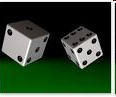 9
(Shannon’s) Entropy
X r.v. with |support| = k (k possible values)

H(X) – entropy of X
H(X) = -E log(Pr[X]) = - Pr[X=x]log Pr[X=x] 
0 ≤ H(X) ≤ log k
H(X)=0 iff X is deterministic
H(X)=log k iff X is uniformly distributed

H(XY) – The joint entropy of a pair of two variables
H(Y) ≤ H(XY) ≤ H(X) + H(Y) 
H(XY) = H(X) + H(Y) iff X and Y are independent
H(XY) = H(Y) iff Y determines X
x
10
Secret Sharing Schemes and Entropy
S – random variable representing the secret 
For every piP:
	Si – r.v. – the share of the party pi
For set A  P:
	SA – r.v. – shares of all parties piA
	E.g.: A={p2,p3,p7}  SA=S2S3S7
Correctness: Every authorized set can reconstruct the secret
	A is authorized  SA determines S  H(SAS) = H(SA) 
Privacy: Every unauthorized set cannot learn any information on the secret
	A is unauthorized  SA and S are independent      
                     H(SAS) = H(SA) + H(S)
11
Secret Sharing Schemes and Entropy (cont.)
For an access structure  we have a set of equalities:

H(SAS) = H(SA) for every A
H(SAS) = H(SA) + H(S) for every A

Use properties of the entropy function (information inequalities) to derive lower bounds
12
Information Inequalities
Let {X1,…,Xm}  be a set of random variables 
	For I={i1,…,ij}[m] denote XI=Xi1…Xij
Information inequality:
		I[m]αIH(XI)  0
Monotonicity: 
		H(XI2)  H(XI1) whenever I1  I2
Submodularity: 
		H(XI1) + H(XI2)  H(XI1I2) + H(XI1I2)
Shannon type inequalities: All inequalities implied by monotonicity and submodularity
holds for all r.v.
Examples:
H(X1X2X3)  0
2H(X{1,2})-2H(X1)  0
H(X{1,2,3})
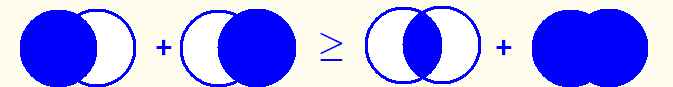 13
Non-Shannon Information Inequalities
Inequalities not implied by Shannon information inequalities

First non-Shannon inequality: Zhang and Yeung[1998] 

For every four random variables X1,X2,X3,X4

	3H(X{3,4})+3H(X{2,4})+3H(X{2,3})+H(X{1,3})+H(X{1,2})

	-H(X{4})-2H(X{3})-2H(X{2})-H(X{1,4})-4H(X{2,3,4})-(X{1,2,3}) 

		  0

More non-Shannon inequalities were discovered and were used in several areas (see Thursday)
14
Lecture Plan
Introduction and Motivation
Secret Sharing, Entropy, Information Inequalities
Lower Bounds for Matroidial Access Structures
Limitations of Information Inequalities
Conclusions and Open Problems
15
Lower Bounds for Matroidial Access Structures
Ideal secret sharing: H(Si) = H(S)
 size of shares = size of secret
Necessary condition for Ideal – matroidiality
	[Brickel & Davenport]
Condition is not sufficient [Seymour]
How inefficient can a 
 matroidial AS be?
How large should be the 
 shares compared to the 
 secret?
General AS
Matroidial AS
Ideal AS
How inefficient?
16
Vamos Access Structure – Previous and New Results
Access Structures induced by the Vamos matroid

Seymour: H(Si) > H(S)
This talk: H(Si)10/9·H(S)
	
Upper bound of H(Si)≤4/3·H(S) [Padró & Marti-Farre]

A matroidial access structure that isn’t nearly ideal
H(S)  H(Si)  3/2·H(S) 
Proof uses a “non-Shannon inequality”
17
Tool: Matroids and Entropy
Given a SSS for an AS induced by a matroid (V,R), V – elements, R – Rank function,

	OUR THM: For every A  V:
	H(SA)  R(A)·H(S)

	Deviation is bounded by “distance from idealness”

	If SSS is ideal: H(SA) = R(A)·H(S)
	[Brickell & Davenport, Kurosawa, Okada, Sakano, Ogata & Tsujii]
	“Rank  Entropy”
18
The Vamos Access Structure is Not Ideal
(V,R) – Vamos matroid;  induced access structure 
For every sets of participants A,B,C,D 

3H(SC⋃D)+3H(SB⋃D)+3H(SB⋃C)+H(SA⋃C)+H(SA⋃B)
 
H(SD)+2H(SC)+2H(SB)+H(SA⋃D)+4H(SB⋃C⋃D)+H(SA⋃B⋃C)

SSS is ideal:  H(X) = R(X)·H(S)

[3R(C ⋃ D)+3R(B ⋃ D)+3R(B ⋃ C)+R(A ⋃ C)+R(A ⋃ B)]H(s)
 
[R(D)+2R(C)+2R(B)+R(A ⋃ D)+4R(B ⋃ C ⋃ D)+R(A ⋃ B ⋃ C)]H(s)

Find sets of parties A,B,C,D s.t. l.h.s. < r.h.s.
A choice exists [Matus], Contradiction
19
The Vamos Access Structure is Far from Ideal
Assume now entropy of each share ≤ (1+)·H(s)
 	  H(X)  R(X)·H(s)

	Use same choice for A,B,C,D s.t. l.h.s. < r.h.s.
	 
	  Contradiction as long as  is small enough

	  Entropy of at least one share is ≥ (1+)·H(s)
20
[Speaker Notes: Amos: Maybe instead of mental experiment consider ideal schemes, where H(X)=R(X)]
The Vamos Matroid is Far from Ideal (Conclusion)
By rearranging the original inequality, and using “ad-hoc” arguments, we push  up to 1/9
	
Conclusion: At least one share has entropy
	 ≥ 10/9·H(s)
Corollary: share’s size ≥ 10/9·ℓ
	 ℓ – size of secret
	
Improved lower bound [METCALF-BURTON]: 
share’s size ≥ 9/8·ℓ
Recall: upper bound of ≤ 4/3·ℓ
21
Lecture Plan
Introduction and Motivation
Secret Sharing, Entropy, Information Inequalities
Lower Bounds for Matroidial Access Structures
Limitations of Information inequalities 
Conclusions and open Problems
22
Motivation – Lower Bound for General Access Structures
Large gap between lower bounds and upper bounds for general access structures
All known lower bounds proofs only use information inequalities
Csirmaz's proof (1994) uses Shannon type information inequalities
Csirmaz: Using Shannon information inequalities one cannot prove a strong lower bound
New non-Shannon information			        inequalities were discovered

We show that all the inequalities known to date cannot prove strong lower bounds on the share size
Hope for better
 lower bounds
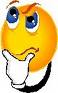 23
Limitations of Information Inequalities – Our Results
Prove limitations on known information inequalities
Define when an information inequality cannot help in proving a lower bound of (n) on the share size

Provide an algorithm that checks if a given information inequality cannot help 
The algorithm can be used for new information inequalities
We also deal with known infinite collection of information inequalities 
All the inequalities known to date cannot prove a lower bound of (n) on the share size (even when used simultaneously)
24
Csirmaz Framework for Proving Lower Bounds
Idea: Construct a linear program 
lower bounds on the objective function  lower bounds on the share size

There are 2n variables in the program: 
For every A ⊆ {p1,…,pn}, variable for H(SA)

Inequalities in linear program 
Privacy & Correctness 
Shannon information inequalities
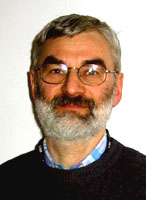 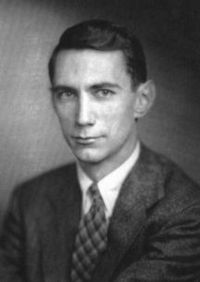 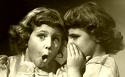 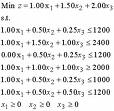 lower bound on 
the share size
25
Csirmaz’s Lower Bounds
Csirmaz has constructed an explicit access structure
linear program implies
for some i
  	H(Si)  (n/log n)·H(S)
		(Si – r.v. share of pi)
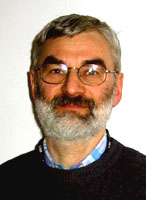 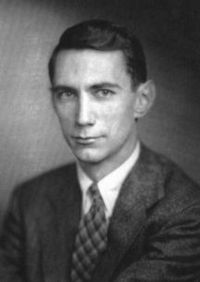 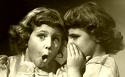 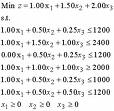 n/log n
26
Limitation of Shannon Inequalities
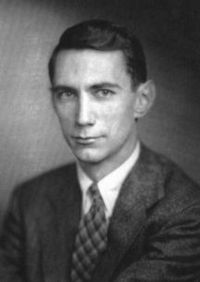 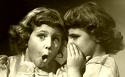 Theorem (Csirmaz): 
	Given any access structure  on with n parties, the linear program built using 
Properties of secret sharing
Shannon inequalities
	has a small solution
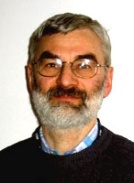 any 
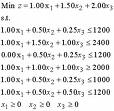 Can only prove small lower bounds on the share size
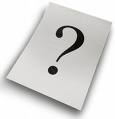 27
[Speaker Notes: Matus, other guys]
Limitation of Shannon Inequalities: Proof
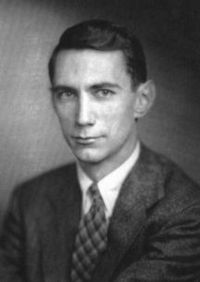 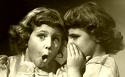 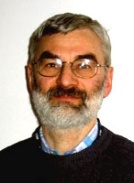 any 
Define a function:
	C:{0,…,n} as follows:
	C(k) = nk - k(k-1)/2
Define g:2P  as
		g(A) = C(|A|)
g is a solution of the linear program
For any i, 
g({pi}) = C(1)= n
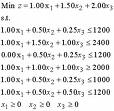 small solution
n
28
[Speaker Notes: Matus, other guys]
Our Original Plan / Hope
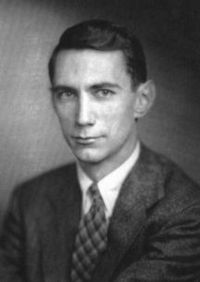 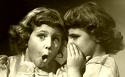 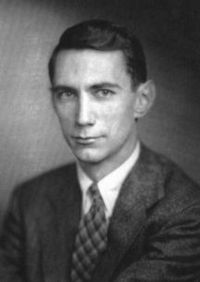 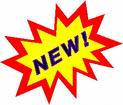 NON-
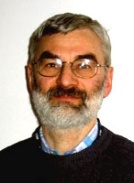 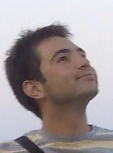 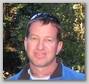 any 
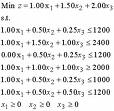 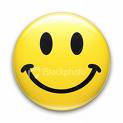 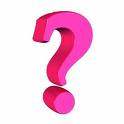 (n)
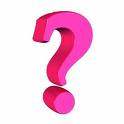 NO
small solution
S
29
[Speaker Notes: Matus, other guys]
When Can Information Inequalities Help?
Lemma: Assume S∊R{0,1}. 
A  H(SAS)=H(SA)+H(S)=H(SA)+1 	(privacy)
A  H(SAS)=H(SA)	      	(correctness)

Usage:
	H(SA1) + H(SA2) - H(SA1A2) - H(SA1A2)0 
“Shannon-type” information inequality
Cannot help in proving lower bounds of (n)
Demonstrate some of our ideas

H(SA1S) + H(SA2S) - H(SA1A2S) - H(SA1A2S)  0
Assume A1,A2 but A1A2


H(SA1) + H(SA2) - H(SA1A2) - H(SA1A2) - 1  0
30
Does Csirmaz Function Remain Valid?
C(|A1|) + C(|A2|) - C(|A1A2|) - C(|A1A2|)
	  |A1\A2|·|A2\A1|
Where C(k) = nk - k(k-1)/2 and |A1|+|A2|=|A1A2|+|A1A2|

A1,A2, A1A2  implies 
A1\A2  |A1\A2| > 0
A2\A1  |A2\A1| > 0 
Which means that
C(|A1|)+C(|A2|)-C(|A1A2|)-C(|A1A2|) > 0

The linear program has a small solution!

We used similar ideas on the other inequalities
 1
31
Lecture Plan
Introduction and Motivation
Secret Sharing, Entropy, Information Inequalities
Lower Bounds for Matroidial Access Structures
Limitations of Information inequalities 
Conclusions and open problems
32
Conclusions
Non-Shannon inequalities help for proving (weak) lower bounds for matroidial access structures
Can they prove strong lower bounds on the size of shares for general access structures?
Our result: All the inequalities known to date cannot prove a lower bound of (n) on the share size
Even infinite sets of information inequalities
Our result holds only for the known information inequalities, but provides an algorithm to test future inequalities as they become known 
However, new inequalities may help
33
Open Questions
Find information inequalities that can help proving a lower bound of (n) on the share size

Find sufficient conditions for information inequalities that can prove a lower bound of (n) on the share size

Improve the lower bound!
Even just to close the gap  Ω(n/log n)  Ω(n)
Might be possible using Shannon type information inequalities
34
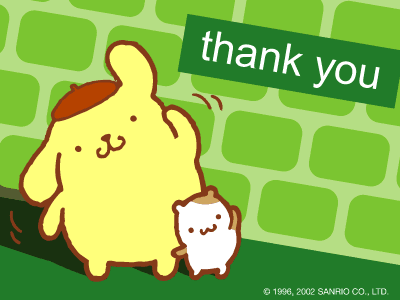 35